2021 MTEF Budget Presentation
Budget Circular 2: 				PHASE 2 - Approach to BUDGET 2021
Overview of Different Levels & Timelines of Economic Strategies and Plans
Exports  and  Investment
Energy
EoDB
To be  defined  through  growth  diagnostic
Growth  potential  sectors
New  Growth  Strategy
Sector  based
MEDS
Khulisa
VIP2
Agri-processing,  Tourism & Oil & Gas
Global oil price
Too narrow in terms of  sectoral effect
Red tape reduction
Underpinned by 16  costly SPVs  characterised by  transfer payments
Heavily state  dependent
Spread thinly across  many sectors
Recognises challenges  associated with domestic  growth and declining  competitiveness
Exports through supporting  tradable sectors
Compensates for Covid-  19 exogenous shock and  new way of working
Sensitive to fiscal  challenges which  demands a more  collaborative way of  working across traditional  and non-traditional
2
New approach: Balancing the health and economic impacts of Covid-19
TEST POSITIVITY OVER TIME (WC DOH)
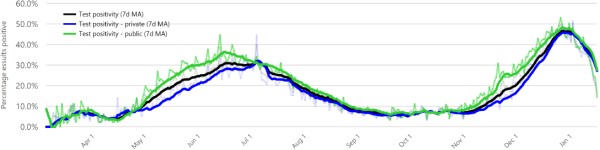 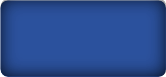 Health
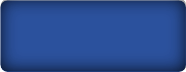 Economy
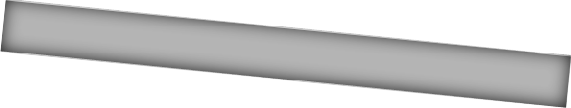 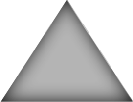 Better Covid-19 regulation management could have avoided R25 billion in GVA losses in 2020. 
 2nd wave of peaking infections.
5500 jobs currently at risk in alcohol related industries.  
Covid-19 regulations - unnecessary economic hardship.  
Specific and credible real time data needed:
Sophisticated Economic modelling, Research panels, Surveys, Data sets, High Frequency data linked to mobility, flights, SMMEs and transactions, Interviews, Firm Engagements,  Industry leaders)
Data driven nimbleness will improve our ability to balance health and economic hardship.
3
DEDAT’s prioritization of Economic Recovery Plan in the face of fiscal
constraints
Jobs
Long term Goal
Energy Resilience
(inc. of ASEZ)
Investment and Export Growth
Ease of Doing Business
Primary Priorities
Data Modeling & Research
Policy Development
Communications
Enabling Priorities
SMMEs
Catalytic Economic Infrastructure
Digital & Innovation
Consumer Protection
The Foundation
Municipalities & Spatial
Sector Development
Economic Advocacy & Stakeholder Co-ord
Green Economy
Skills Development
4
DEDAT Key Priority Budget Allocations
R 57.810 million
R 230.043 million
R 26.300 million
R 5.100 million
R 39.359 million
R 25.150million
Digital 
Economy
Investments and Exports
Ease of Doing Business
Economic Resilience
Governance and Research
Skills Development
SMMEs & Informal Businesses
R 1.500 million
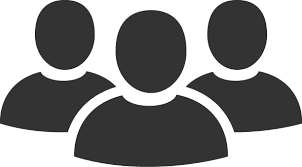 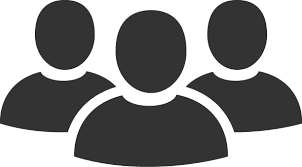 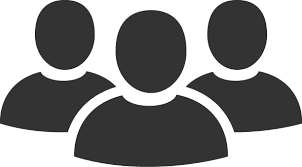 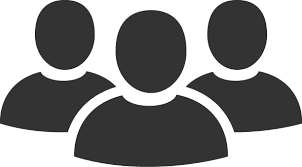 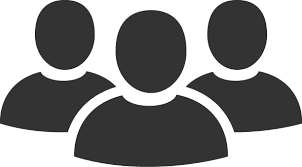 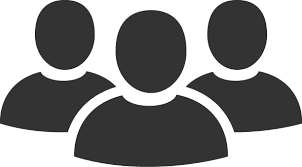 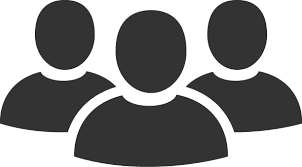 CoE
R 12.553 million
CoE
R 22.970 million
CoE
R 11.342 million
CoE
R 8.615 million
CoE
R 8.377 million
CoE
R 7.570 million
CoE
R 61.118 million
5
DEDAT Key Priority Delivery Plan
6
Main Appropriation 2021 MTEF
Impact of Budget Reduction within DEDAT
From a CoE perspective, the impact would be that DEDAT would be unable to fill all its vacancies.
The impact on G&S is that DEDAT had to cut all Sector interventions as well as most of the interventions within the Digital Economy area
Within Transfers, the impact of the cuts resulted in reduced support to SMMEs as well as a reduction in the Tourism Safety allocation
8
Overview of 2021 MTEF Budget: DEDAT Allocations  per Programme
Notes: 
Programme 2: Integrated Economic Development Services includes an allocation of R 26 000 million aimed at enhancing the sustainability and growth of SMMEs

Programme 3: Trade and Sector Development includes an allocation of R 62.113 million for promoting and upscaling trade and investment promotion initiatives

Programme 5: Economic Planning includes an allocation of R 39.259 million for the purpose of supporting the Municipal Energy Resilience projects as well an allocation of R 44 387 million and R 40 054 million for the purposes of supporting the operations of the Atlantis SEZ and Saldanha IDZ respectively.

Programme 6: Tourism, Arts and Entertainment includes an allocation of  R 58 398 million towards promoting and upscaling destination marketing initiatives

Programme 7: Skills Development and Innovation includes an allocation of  R 31 440 million towards upscaling skills development initiatives in the Province, specifically within the BPO and technology sectors
9
Budget Composition for Delivery  - Economic Classification
Notes: 
Included in the Transfers and Subsidies Economic Classification is the funding for operational support of the Departments' Public Entities.
Wesgro is allocated R 164 898 of which, 
R 44 387 is for the establishment of the Atlantis Special Economic Zone.
The Saldanha Bay IDZ LiCo has been allocated R 40 054 million. 

An allocation of R 6 500 million within Public Corporations and Private Enterprises represents the funding towards the PnP Spaza Project (R 1.500 million within Programme 2) as well as the funding towards the implementation of the Tourism Product Development Fund (R 5 000 million within Programme 6). 

The allocation within Households, represents the funding allocated for the Departments Skills Development interventions, namely the Artisan Development Programme and the BPO Skills Development project. 

The Non-Profit allocations represents the allocation for the implementation of the SMME Support Programme (R 23 400 million within Programme 2) as well as an allocation of R 13 900 million to fund the operations WC EDP
10
CoE is key to the achievement of Economic priorities
26 % of the budget is allocated to CoE, rising by 3 % in the 2023/24 financial year
CoE review has identified 23 critical posts over the 2021 MTEF of which three (3) is Senior Management and eight (8)Middle Management positions:
Critical post recruitment processes underway (e.g., Director: Red Tape, Green Economy, Business Regulations)
17 % (46 posts) of the approved establishment could not be funded within the allocation in the first year of the MTEF.




           **Note: Increase in unfunded posts in 2022/23 and 2023/24 relates to the termination of contract posts
11
Budget Composition for Delivery  - Public Entity Allocations
12
Budget Composition for Delivery  - Earmarked  Allocations
13